Marketingová strategie Turistické oblasti PodKletí
Vize turistické oblasti PodKletí 2015-2020
Vybudovat komunikující destinaci a její management. 
Zviditelnit venkovskou oblast PodKletí jako destinaci pro rodinný cestovní ruch a příměstskou turistiku v krásné přírodě „Kleti na dohled“. 
Nabídnout autentický jihočeský venkov jako místo pro dovolenou, výlety i zážitek.
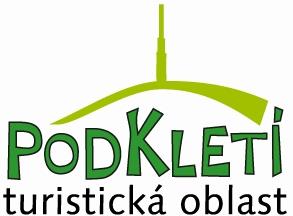 Cílové skupiny
Rodiny s dětmi
Páry
Senioři
Skupiny přátel
Školní výlety
Pracovní cesty
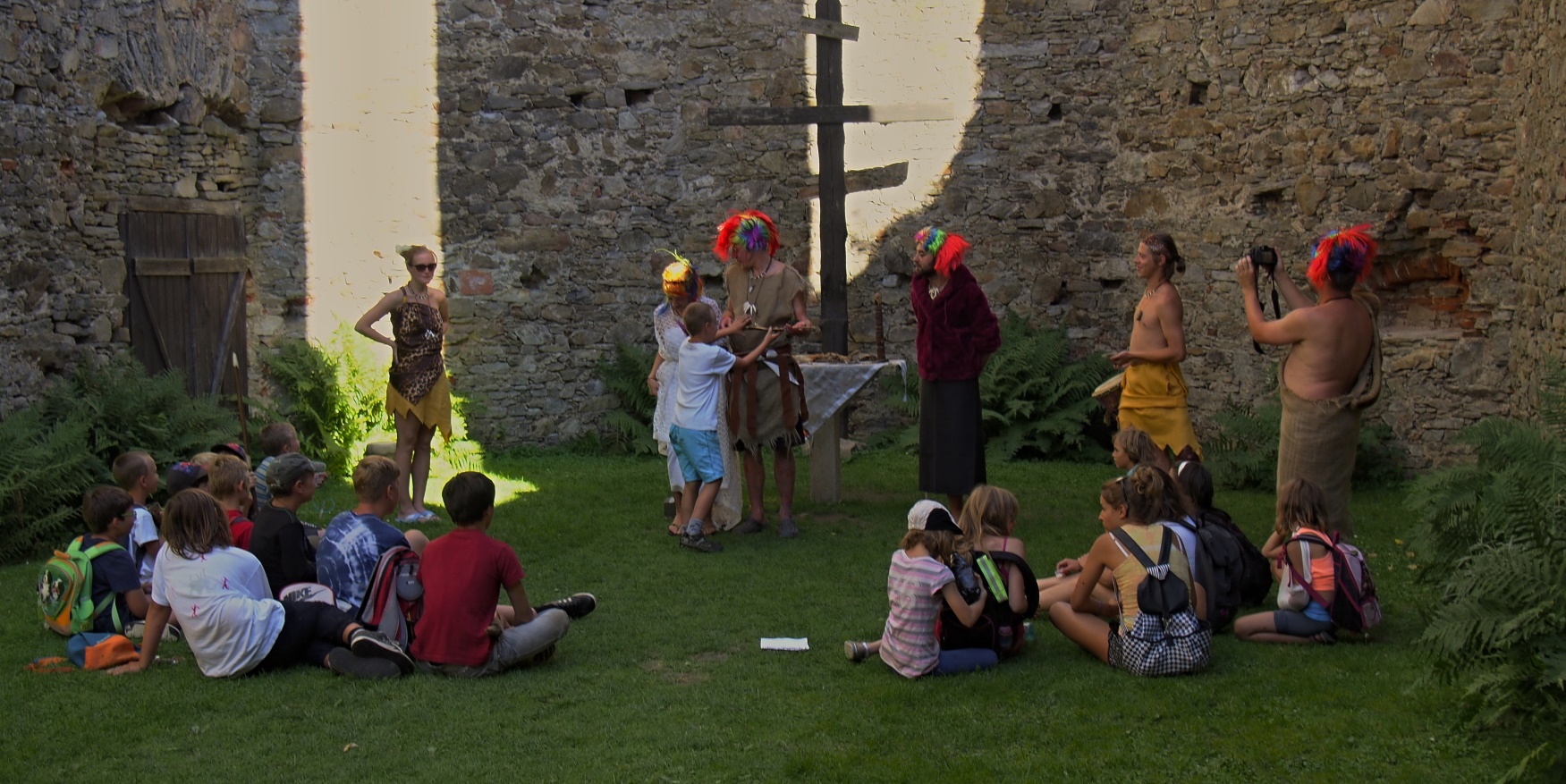 Produktové linie
Tradiční venkov
Jezte a pijte na jihočeském venkově
Aktivní pohoda
Pohodový venkov
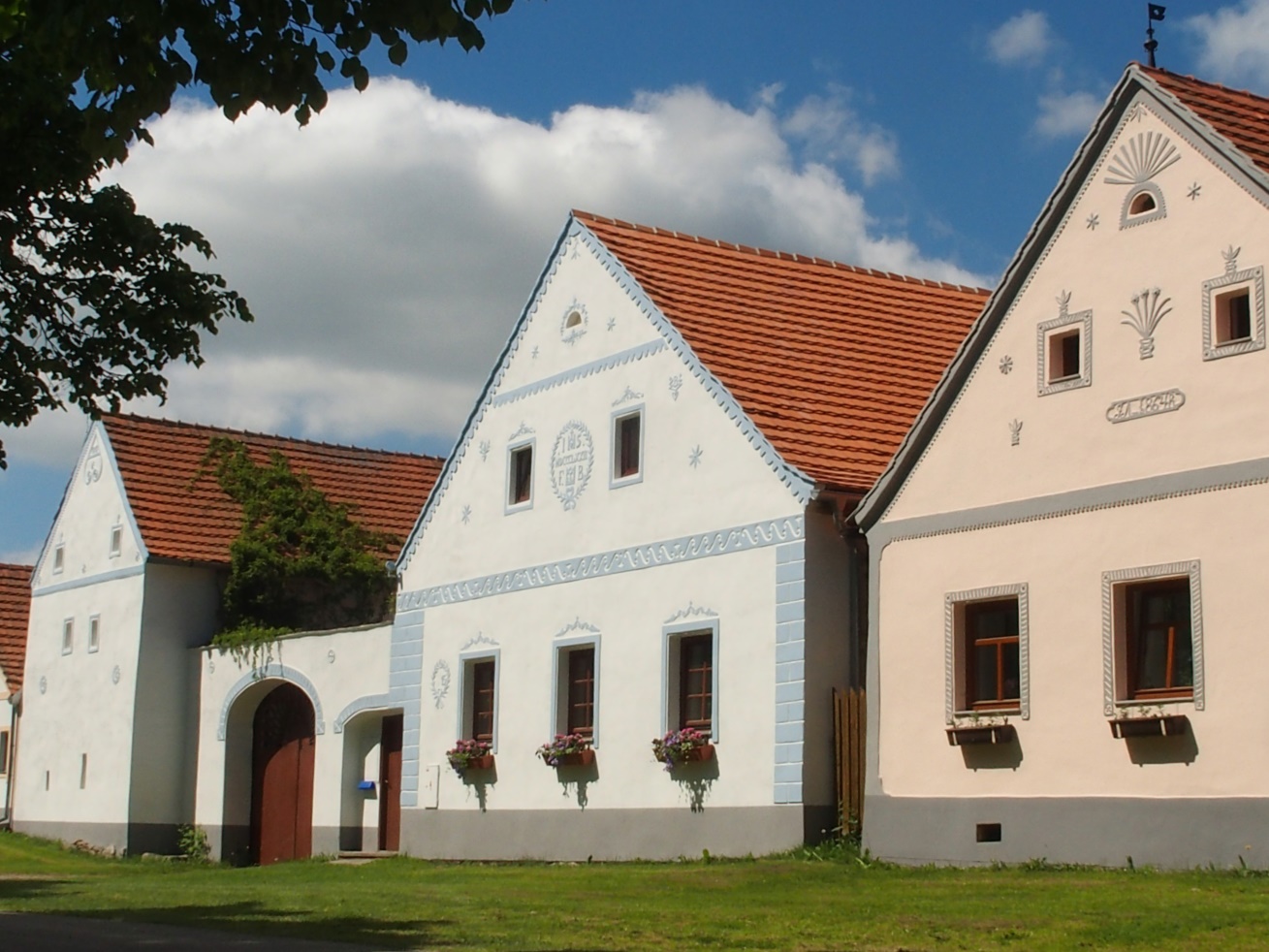 Komunikační kanály
Webové stránky











www. jihoceskyvenkov.cz
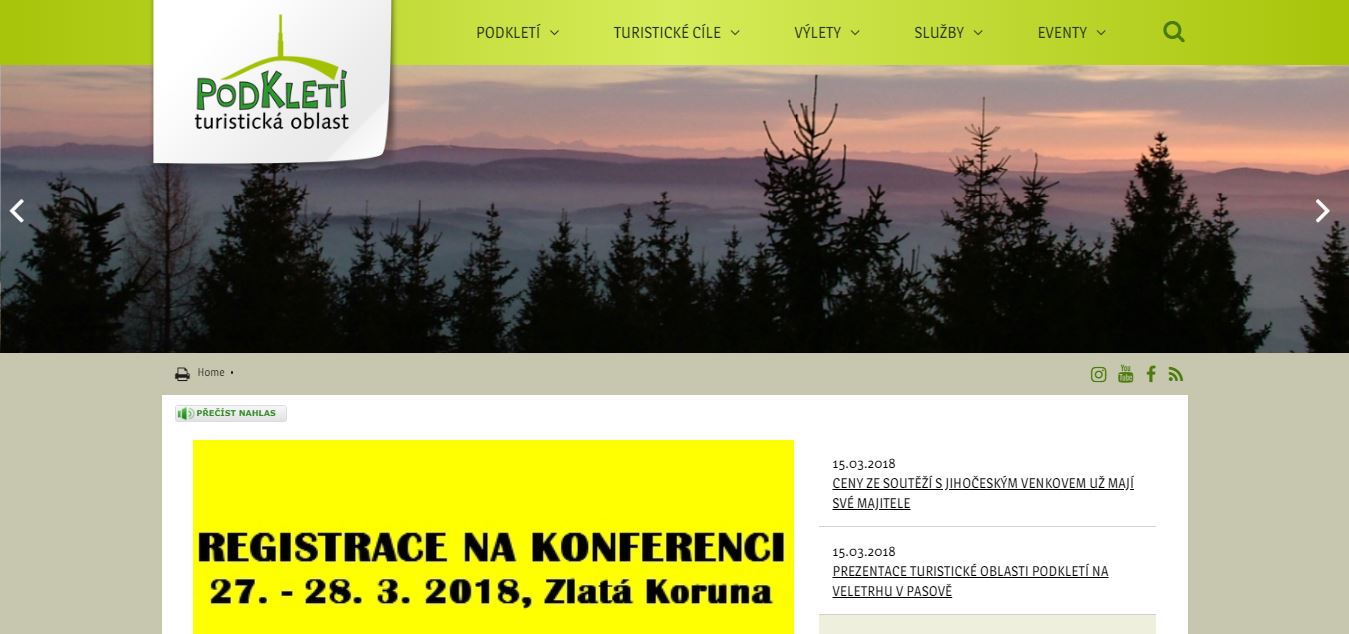 Komunikační kanály
Facebook











www.facebook.com/JihoceskyVenkovPodKleti/
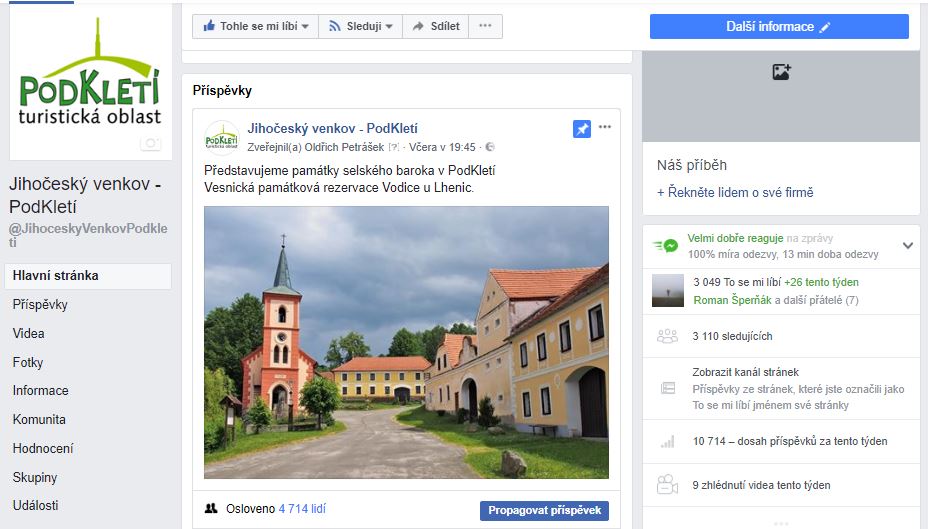 Facebookové kampaně
Komunikační kanály
Instagram










www.instagram.com/jihoceskyvenkov
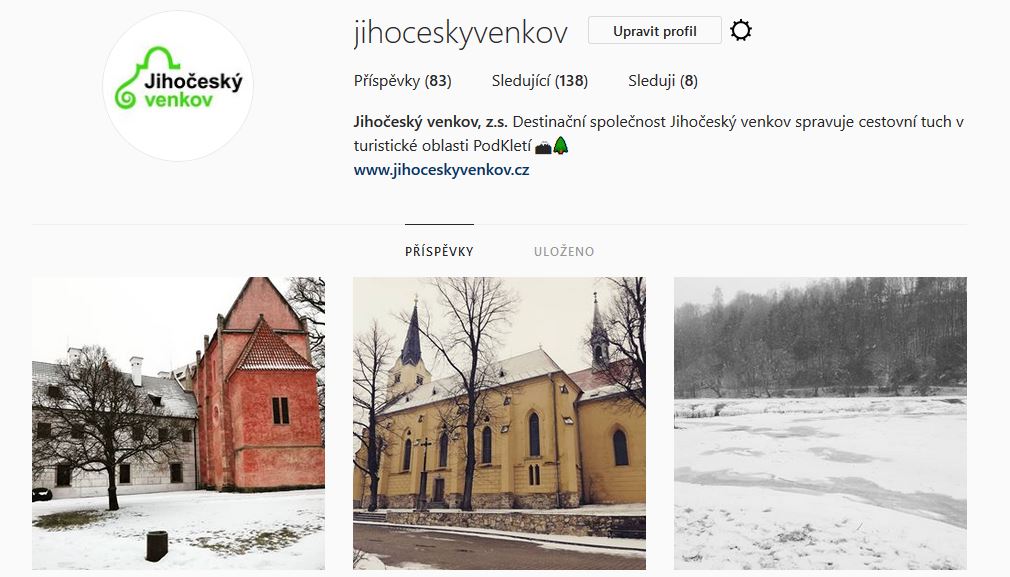 Komunikační kanály
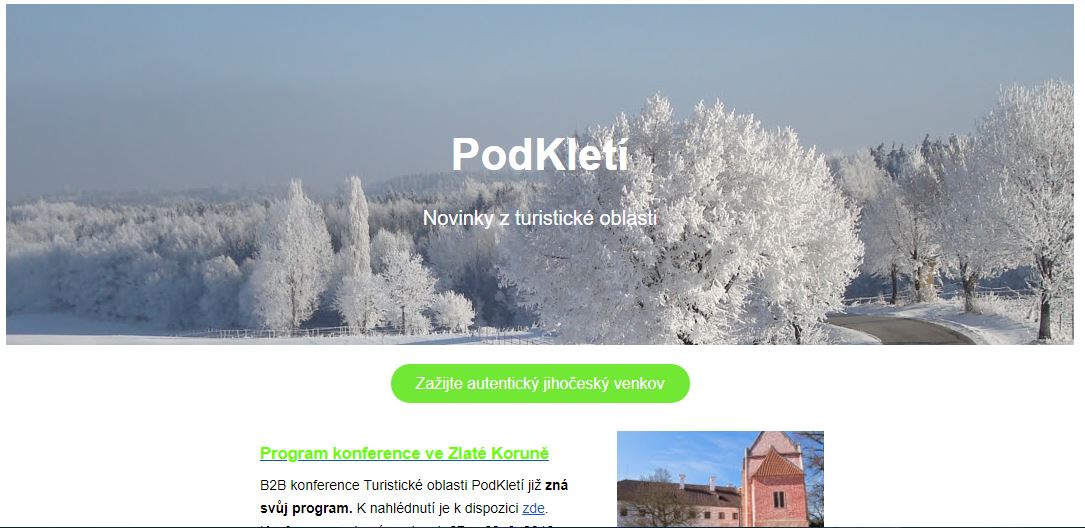 Newsletter





YouTube
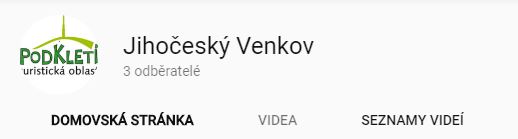 Účast na veletrzích
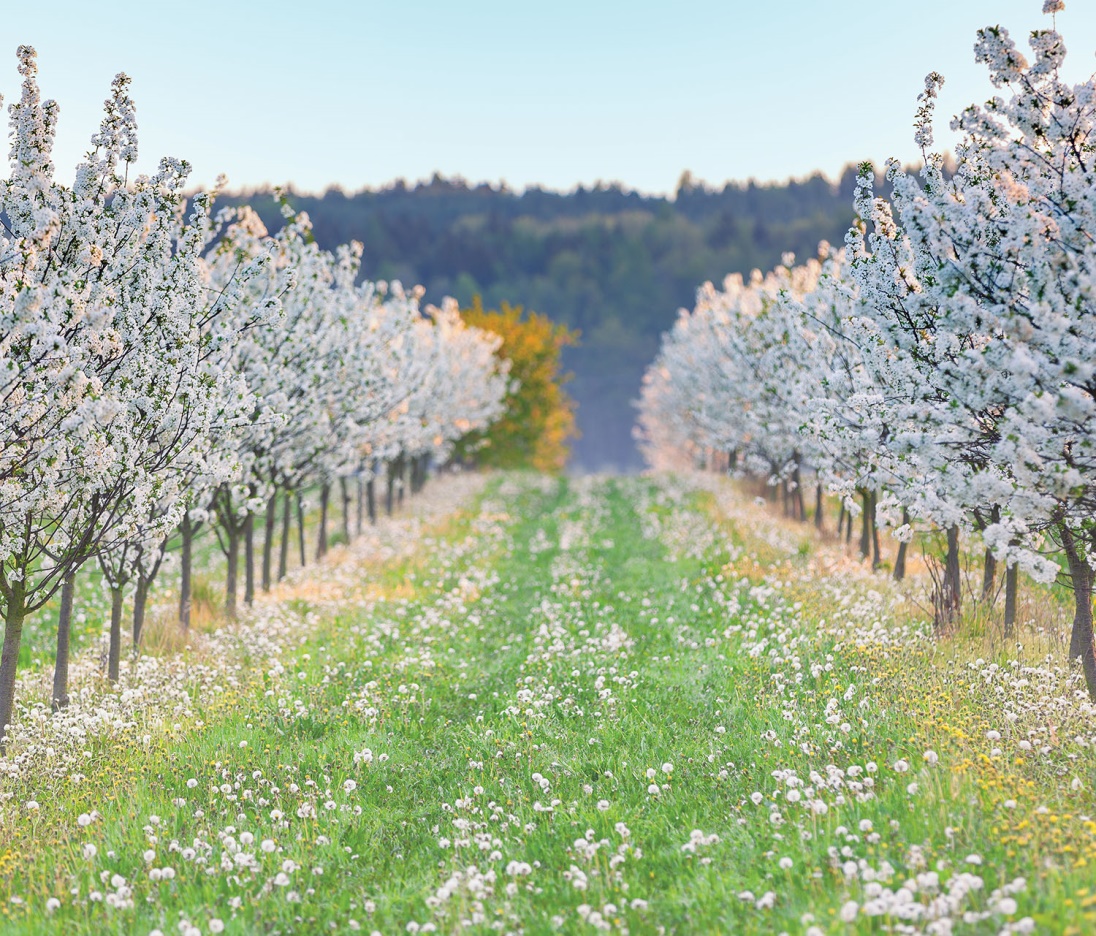 Region Tour (leden, Brno)
Holiday World (únor, Praha)
Veletrh tří zemí (březen, Pasov)


TravelFest (13. – 14. 4. 2018, Výstaviště České Budějovice)
Akce v roce 2018
Piknik v zahradách - neděle v přírodní zahradě (22.4., Chelčice, Den Země)
Vaříme, smažíme, pečeme v Pištíně (5.5., Pištín)
Slavnosti květů – cykloakce (5.5., mikroregion Chelčicko-Lhenický, cíl v Pištíně)
Keltský slunovrat (červen, Holašovický Stonehenge) 
16. ročník Festival dechovek v Jámě (13.-14.7, Mičovice) 
21. ročník Selských slavností (20.-22.7, Holašovice)
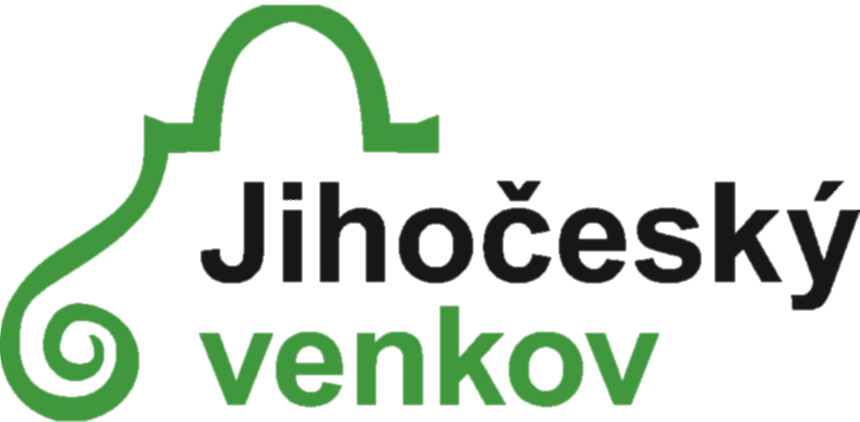 Další akce v roce 2018
Boršovské Slavnosti těstovin + dožínky (srpen, Boršov n. Vlt.) 
Netolické dostihy (září, Kratochvíle) 
Staročeské dožínky na Blatech (8.9., Sedlec) 
Jarmark sv. Jiljí (1.9., Lhenice) 
Medobraní      (15.9., Olešník) 
20 let zápisu památky do UNESCO (19.9., Holašovice)
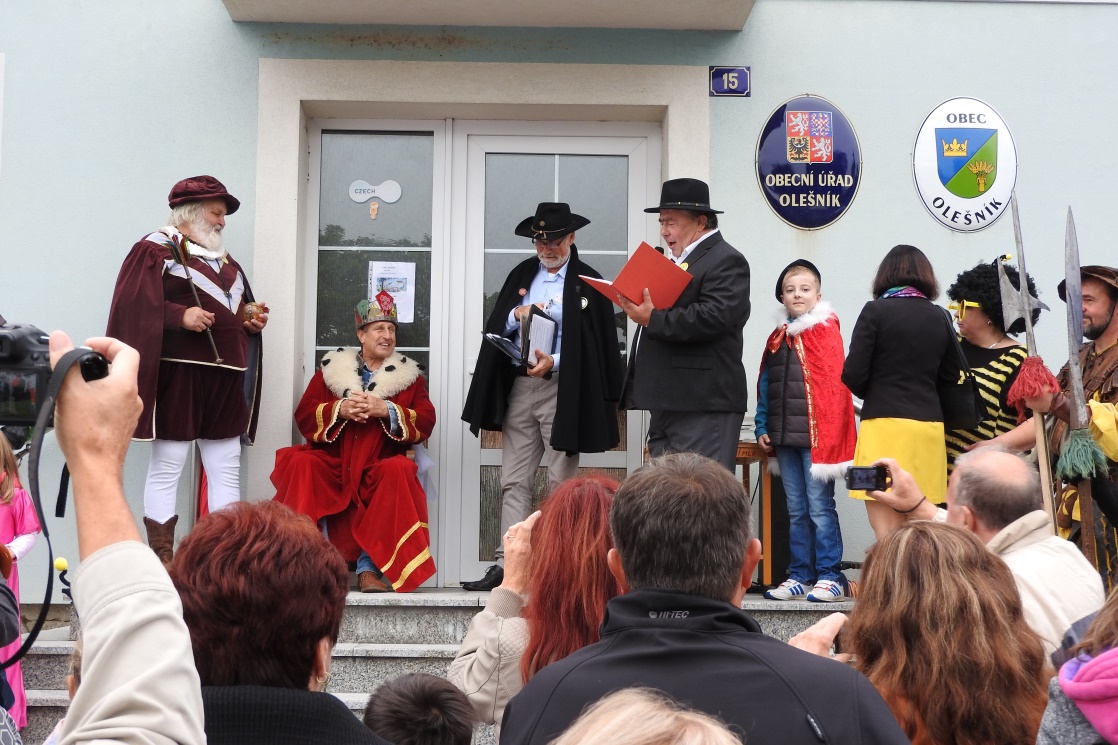 Další akce v roce 2018
Slavnosti plodů – cykloakce (září, mikroregion Chelčicko-Lhenický) 
Divadelní festival Jihočeský sTyl (1.-8.9., Netolice) 
Slavnosti plodů (říjen, Mičovice) 
Pochod Fritschova stezka (říjen, Boršov n. Vlt.)
Adventní trhy (prosinec)
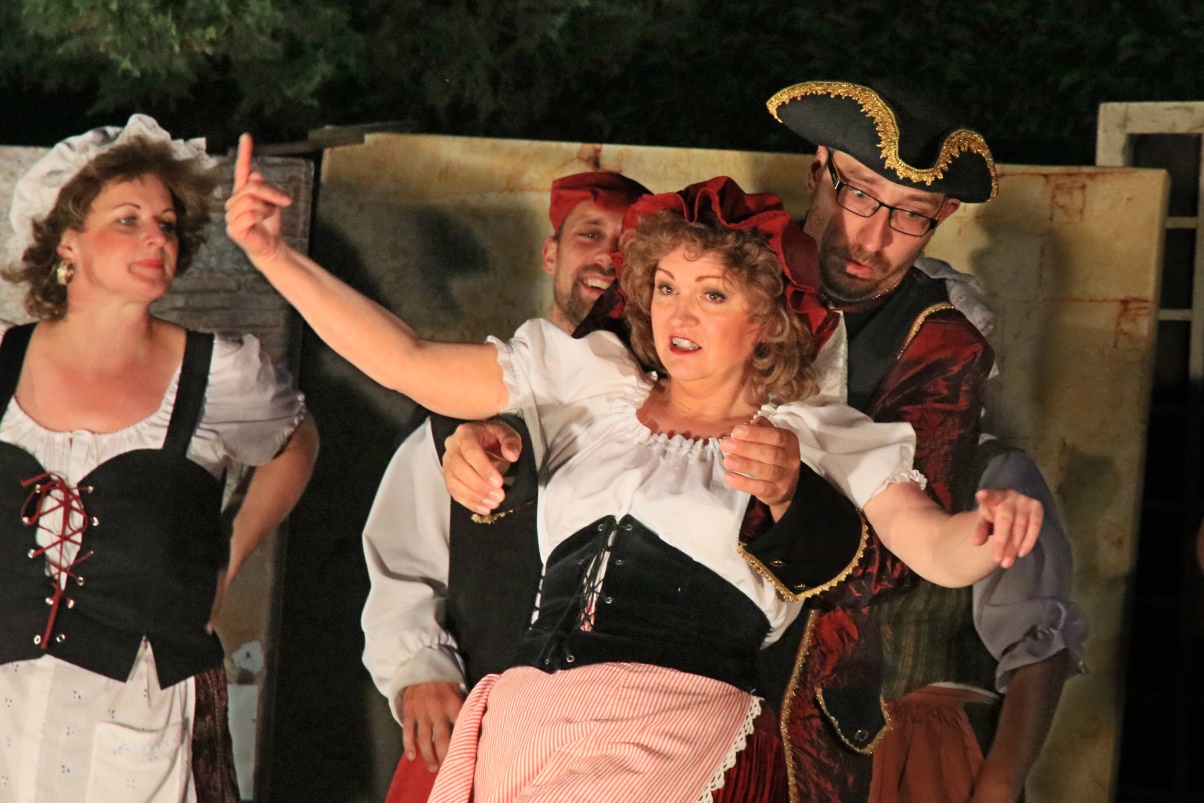 Děkujeme za pozornost!
A připojte se k našímarketingové strategii!


Pavel Kortus
pr.jihoceskyvenkov@gmail.comtel: 728 728 580
www.jihoceskyvenkov.cz